Анализ программ дошкольного образования для работы с детьми раннего возраста
Выполнила:
Воспитатель МБДОУ
 «Детский сад №244» г.о. Самара
Программа воспитания и развития детей раннего возраста в условиях ДОУ              «Кроха»
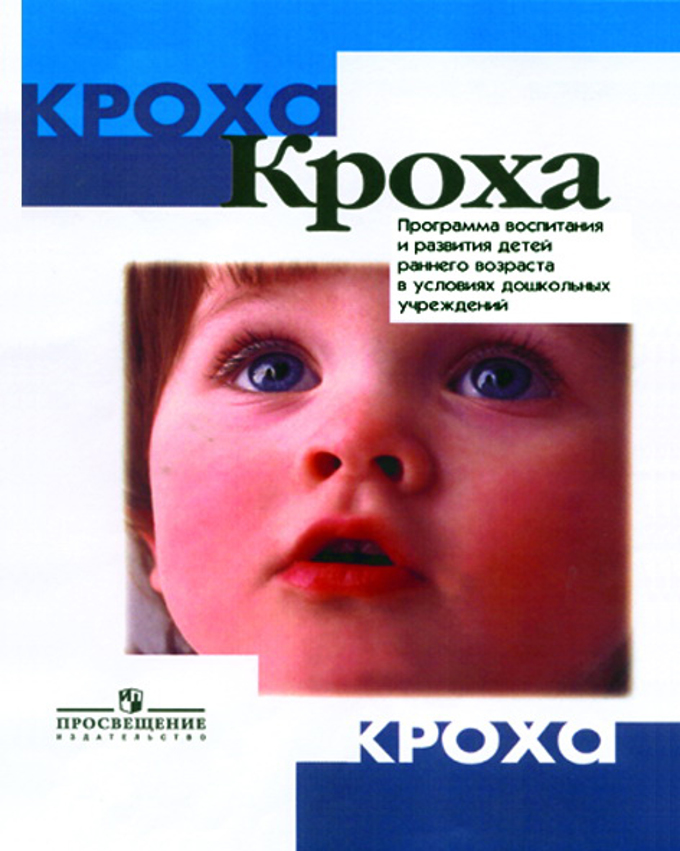 Цель программы – комплексное воспитание и развитие детей в возросте до трех лет.
Программа охватывает все периоды развития ребенка от рождения до трех лет, включая подготовку матери к рождению малыша и разработана в духе идей гуманизации семейного и общественного воспитания.
 Цели программы: помочь родителям осознать самоценность и особое значение раннего периода в жизни человека, убедить их в необходимости воспитывать ребенка с учетом знания общих закономерностей его развития и природной индивидуальности, оказывать помощь в понимании собственного ребенка, поиске и выборе адекватных путей, средств, методов воспитания. Авторы отмечают ориентировочный характер программы, необходимость учета индивидуальных темпов, уровня и направленности развития ребенка.
Авторы особое внимание в программе обращают на развитие у детей любознательности, самостоятельности, активности, инициативности. Программа состоит из четырех глав. Впервые в нее включен материал, посвященный предродовой педагогике (первая глава). Вторая глава — «Как я буду расти и развиваться» — содержит характеристику особенностей физического, психического, личностного развития ребенка от рождения до 3 лет и условий, в которых оно происходит. Третья глава — «Гуленька» — представляет программу воспитания и развития детей 1-го года жизни. В четвертой главе — «Я сам» — предложена программа воспитания и развития ребенка 2-го и 3-го года жизни по видам деятельности. Так легче проследить основные этапы развития малыша и реализовать их цели и задачи. В конце каждого параграфа и главы книги резюмируются основные положения программы воспитания и развития. Программа предусматривает экологическое воспитание малышей. В ней выделен раздел «Как прекрасен этот мир!» (начало экологического воспитания)..
Комплексная образовательная программа дошкольного образования              «Детство»
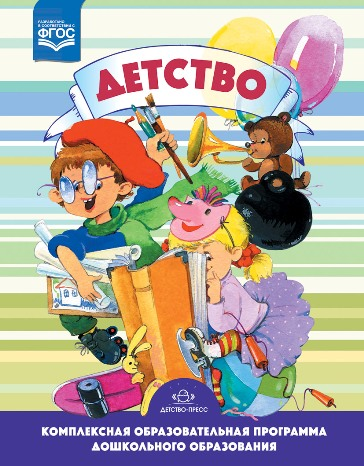 Программа является результатом научной и практической деятельности авторского коллектива преподавателей кафедры дошкольной педагогики Российского государственного педагогического университета им. А.И. Герцена. В основе программы лежит концепция целостного развития ребенка дошкольного возраста как субъекта детских видов деятельности и поведения, изучение и понимание современного ребенка, его психофизиологических особенностей, проявлений субкультуры. Особенностью программы является определение содержания и организации образовательной деятельности детей от рождения и до семи (восьми) лет; наличие методических рекомендаций к проектированию ДОО собственных образовательных программ и примерного комплексного тематического планирования, что определяет направленность программы на реализацию ведущих идей ФГОС дошкольного образования
Цель программы — создать каждому ребенку в детском саду возможность для развития способностей, широкого взаимодействия с миром, активного практикования в разных видах деятельности, творческой самореализации. Программа направлена на развитие самостоятельности, познавательной и коммуникативной активности, социальной уверенности и ценностных ориентаций, определяющих поведение, деятельность и отношение ребенка к миру
Программа ориентирована на социально-личностное развитие ребенка, воспитание позитивного отношения к окружающему миру. Программа состоит из трех частей, ориентированных на развитие детей с 2 до 7 лет: младший возраст (третий и четвертый годы жизни), средний (пятый год жизни), старший дошкольный возраст (шестой и седьмой годы жизни). Содержание программы разделено по четырем блокам: «Здоровый образ жизни», «Познание», «Гуманное отношение», «Созидание».
Программа дошкольного образования     «От рождения до школы»
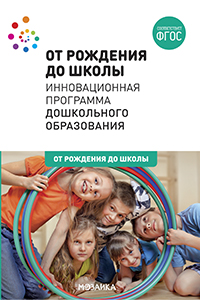 Цель программы: всесторонне развивать психические и физические качества детей от рождения до 7 лет в соответствии с их возрастными и индивидуальными особенностями. Главный критерий отбора программного материала – его воспитательная ценность, высокий художественный уровень используемых произведений культуры, возможность развития всесторонних способностей ребенка на каждом этапе дошкольного детства. Ведущие цели программы реализуются в процессе разнообразных видов детской деятельности: игровой, учебной, художественной, двигательной, элементарно-трудовой. Задачи программы предусматривают своевременную помощь каждому ребенку в формировании ведущих умений, характерных для конкретного возрастного периода жизни малыша и зоны его ближайшего развития. Решение обозначенных в программе целей и задач возможно только при целенаправленном влиянии педагога на ребенка с первых дней его пребывания в дошкольном учреждении.
Комплексная образовательная программа для детей раннего возраста«               «Первые шаги»
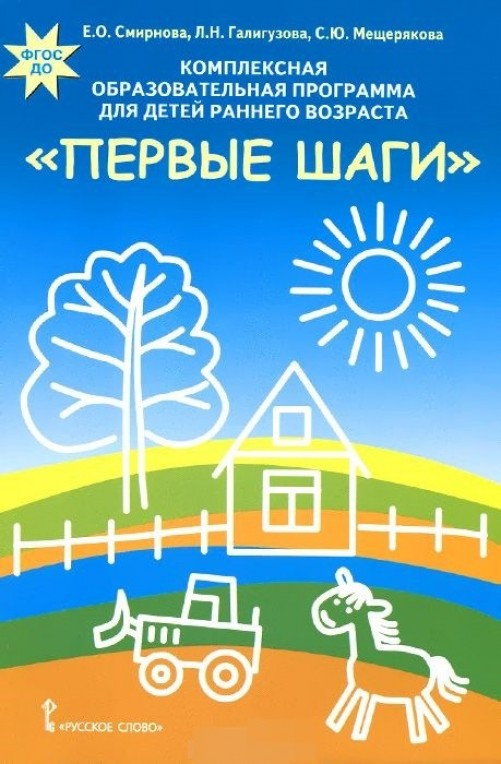 Программа «Первые шаги» основана на современных научных представлениях о закономерностях психического развития ребёнка в раннем возрасте, ведущей роли предметной деятельности и общения со взрослым. Программа «Первые шаги» является комплексной и охватывает все образовательные области, представленные в ФГОС ДО. Программа предназначена для воспитания и развития детей от 1 года до 3 лет как в группах полного дня, так и в группах кратковременного пребывания.
Цель программы – создать условия для полноценного проживания ребенком раннего детства, которое предполагает его разностороннее развитие и эмоциональное благополучие в детском саду.
.
В программе представлены характеристика особенностей развития детей раннего возраста, подробный инструментарий  по  педагогической диагностике и сопровождению детей в период адаптации, по планированию образовательной деятельности и организации предметно-пространственной среды. Программа содержит перечень материалов и оборудования для групп раннего возраста. Программа имеет полное методическое обеспечение (пособия с описанием развивающих занятий, детские книги, игрушки и т.д.), которое представлено в ПМК «Воробушки».
НАПРАВЛЕНИЯ ПРОГРАММЫ: Познавательное развитие и предметная деятельность.
Основная задача – создание оптимальных условий для обогащения и развития разнообразных действий с предметами. 
Экспериментирование – развивает познавательную мотивацию и умственную активность 
Роль педагога – стимулировать интерес детей к предметам, побуждать их любознательность и познавательную активность.
НАПРАВЛЕНИЯ ПРОГРАММЫ: Речевое развитие: 
Активная речь, 
Понимание речи, Регулятивная функция речи, Мелкая моторика.
 Основные задачи: развивать активную, коммуникативную речь. 
Совершенствовать пассивную речь.
 Развивать регулятивную функцию речи.
НАПРАВЛЕНИЯ ПРОГРАММЫ:
Социально-коммуникативное развитие .
Общение со взрослыми  - Становление основ личности
Общение со сверстниками  - Подражание 
В программе представлены игры:
 Хороводные (фольклорные и дидактические) 
Пальчиковые 
Игры-драматизации, 
Простые с правилами, 
С дидактическими игрушками 
С водой и песком др.
НАПРАВЛЕНИЯ ПРОГРАММЫ: Художественно-эстетическое развитие 
Игры и занятия, в которых дети приобщаются к музыке,
 драматизации, 
ИЗО деятельности




 Повседневное общение взрослых с детьми и в специальных играх-занятиях
НАПРАВЛЕНИЯ ПРОГРАММЫ: Физическое развитие игры, направленные на физическое развитие и овладение основными движениями:
 Ходьба в определенном направлении с изменением скорости и направления; 
Бег с разной скоростью, в разных направлениях, с предметами и без; 

Игры с использованием спортивного инвентаря. 
 Пространственный образ «Я» – основа самознания в раннем возрасте Сенсорно-двигательные игры: цель – соединить себя со своими движениями и осознать это
НАПРАВЛЕНИЯ ПРОГРАММЫ:
 Развитие игровой деятельности 
Сюжетно-ролевая игра – творческая деятельность! 
Драматизация (вести разговор от имени других персонажей, общаться по ролям). 




Своевременно сформированная игра – залог полноценного развития ведущей деятельности дошкольника.
Спасибо за внимание!!!